Montclair State UniversityHERI Faculty Survey2016-2017 Results
Full-Time Undergraduate Teaching Faculty

Montclair State University
N=150

PUBLIC 4YR COLLEGES - LOW/MEDIUM SELECTIVITY
N=1,157
Higher Education Research Institute, University of California at Los Angeles
THE FACULTY EXPERIENCE
College Senior Survey
Results from the HERI Faculty Survey highlight key areas of faculty’s engagement in teaching, research, and service activities. The survey also touches on faculty’s level of stress, satisfaction with their institution, and perspectives for undergraduate education.

Pedagogical practices
Research and service activities
Satisfaction and stress
Institutional and departmental climate
Table of Contents
Demographics
Sex & Race/Ethnicity
Race/Ethnicity
Academic Department
Teaching Practices
Student-Centered Pedagogy
Habits of Mind
Technology in the Classroom
Types of Courses Faculty Teach
Teaching Load
Research Activities
Scholarly Productivity
Foci of Faculty Research
Faculty Collaboration with Undergraduates on Research
Faculty Satisfaction
Workplace Satisfaction
Satisfaction with Compensation
Satisfaction with Pay Equity and Family Flexibility
Overall Faculty Job Satisfaction by Race 
Overall Satisfaction
Sources of Faculty Stress
Career-Related Stress
Stress Due to Discrimination, by Gender
Stress Due to Discrimination, by Race
Additional Sources of Stress
Faculty’s Perspectives on Campus Climate
Institutional Priority: Commitment to Diversity
Perspectives on Campus Climate for Diversity
Institutional Priority: Civic Engagement
Institutional Priority: Increasing Prestige
Campus and Departmental Climate
Shared Governance
Institutional Commitment
2016 -2017 HERI Faculty Survey
3
A Note about HERI Constructs
We use the CIRP constructs throughout this PowerPoint to help summarize important information about your faculty from the HERI Faculty Survey.

     Constructs
	Constructs statistically aggregate questions from the HERI Faculty Survey that tap into key features of the faculty experience. These faculty traits and institutional practices contribute to faculty’s engagement with students in the classroom, their research productivity, and their overall satisfaction.
4
[Speaker Notes: Constructs are reported for all full-time undergraduate faculty, and are also broken out by “Men” and “Women.” Bar graphs depicting mean scores are shown for your institution and comparison group. CIRP constructs have been scaled to a population mean of 50 with a standard deviation of 10.  

More detailed information on constructs can be found at http://www.heri.ucla.edu/PDFs/constructs/FAC2010Appendix.pdf.]
Demographics
Demographics
2016-2017 HERI Faculty Survey
6
Demographics
2016-2017 HERI Faculty Survey
7
Demographics
2016-2017 HERI Faculty Survey
8
Teaching Practices
Student-Centered PedagogyStudent-Centered Pedagogy measures the extent to which faculty use student-centered teaching and evaluation methods in their courses.
Construct Items

Student presentations
Student evaluations of each others’ work
Class discussions
Cooperative learning (small groups)
Experiential learning/Field studies
Group projects
Reflective writing/journaling
Using student inquiry to drive learning
■ Your Institution  ■ Comparison Group
2016-2017 HERI Faculty Survey
10
[Speaker Notes: Mean comparisons for your institution and comparison group are shown for all faculty, broken out by gender.

Construct items are listed here in the order in which they contribute to the construct.]
Habits of Mind
These items measure the extent to which faculty structure courses to develop habits of mind for lifelong learning in students.
Support their opinions with a logical argument





Seek solutions to 
problems and explain them to others




Look up scientific research articles and resources




Explore topics on their own, even though it was not required for class




Accept mistakes as part of the learning process
Your Institution         
■ Frequently
■ Occasionally

Comparison Group
■ Frequently
■ Occasionally
2016-2017 HERI Faculty Survey
11
11
[Speaker Notes: The question stem for these items is: “In your interactions with undergraduates, how often in the past year did you encourage them to:”

Item response options include “Frequently,” “Occasionally,” and “Not at All.” Only the first two responses are shown here.]
Technology in the Classroom
Classrooms are becoming more technologically advanced, and faculty increasingly utilize new technologies to engage students.
Videos or podcasts






Simulations/animations






Online homework or virtual labs





Online discussion boards






Audience response systems to gauge students’ understanding (e.g., clickers)
Your Institution         
■ Frequently
■ Occasionally

Comparison Group
■ Frequently
■ Occasionally
2016-2017 HERI Faculty Survey
12
12
[Speaker Notes: The question stem for these items is: “How frequently do you incorporate the following forms of technology into your courses?”


Item response options include “Frequently,” “Occasionally,” and “Not at All.” Only the first two responses are shown here.]
Types of Courses Faculty Teach
Taught an honors course



Taught a seminar for first-year students

 
Taught an area studies course (e.g., women's studies, ethnic studies, LGBTQ studies)

Taught a service-learning course
■ Your Institution   ■ Comparison Group
2016-2017 HERI Faculty Survey
13
13
[Speaker Notes: The question stem for this item is: “During the past three years, have you:”

The percent of respondents who marked “Yes” is shown.]
Average Number of Courses Taught This Term
■ Your Institution  ■ Comparison Group
2016-2017 HERI Faculty Survey
14
14
[Speaker Notes: Mean comparisons for your institution and comparison group are shown for all full-time undergraduate faculty, broken out by gender.

The question stem for this item is: “How many courses are you teaching this term?”]
Research Activities
Scholarly ProductivityA unified measure of the scholarly activity of faculty.
Construct Items

Articles in academic and professional journals
Chapters in edited volumes
Professional writings published or accepted for publication in the last three years
■ Your Institution  ■ Comparison Group
2016-2017 HERI Faculty Survey
16
16
[Speaker Notes: Mean comparisons for your institution and comparison group are shown for all faculty, broken out by gender.

Construct items are listed here in the order in which they contribute to the construct.]
Foci of Faculty Research
Conducted research or writing focused on international/global issues

Conducted research or writing focused on racial or ethnic minorities

Conducted research or writing focused on women or gender issues

Engaged in academic research that spans multiple disciplines
■ Your Institution   ■ Comparison Group
2016-2017 HERI Faculty Survey
17
17
[Speaker Notes: The question stem for this item is: “During the past three years, have you:”

The percent of respondents who marked “Yes” is shown.]
Faculty Collaboration with Undergraduates on ResearchWith undergraduate research becoming a priority at many campuses, faculty are increasingly being asked to work with undergraduates on research projects.
Engaged undergraduates on your research project(s)



Worked with undergraduates on their research project(s)



Presented with undergraduates at conferences
Your Institution         
■ Very Large Extent
■ Large Extent

Comparison Group
■ Very Large Extent
■ Large Extent
2016-2017 HERI Faculty Survey
18
18
[Speaker Notes: The question stem for this item is: “In the past year, to what extent have you:”

Response options are: To a Very Large Extent, To a Large Extent, To Some Extent, To a Small Extent, Not at All
The percent of respondents who marked “To a Very Large Extent” and “To a Large Extent” are shown.]
Faculty Satisfaction
Workplace Satisfaction
Autonomy and independence



Teaching load



Departmental leadership



Departmental support for work/life balance
Your Institution         
■ Very Satisfied
■ Satisfied

Comparison Group
■ Very Satisfied
■ Satisfied
2016-2017 HERI Faculty Survey
20
20
[Speaker Notes: The question stem for this item is: “How satisfied are you with the following aspects of your job?”

Response options are: Very Satisfied, Satisfied, Marginally Satisfied, Not Satisfied
The percent of respondents who marked “Very Satisfied” and “Satisfied” are shown.]
Satisfaction with Compensation
Salary



Retirement benefits



Opportunity for scholarly pursuits


Leave policies (e.g., paternity/maternity leave, caring for a family member, stopping the tenure clock)
Your Institution         
■ Very Satisfied
■ Satisfied

Comparison Group
■ Very Satisfied
■ Satisfied
2016-2017 HERI Faculty Survey
21
21
[Speaker Notes: The question stem for this item is: “How satisfied are you with the following aspects of your job?”

Response options are: Very Satisfied, Satisfied, Marginally Satisfied, Not Satisfied
The percent of respondents who marked “Very Satisfied” and “Satisfied” are shown.]
Faculty Satisfaction with Pay Equity and Family Flexibility
Relative equity of salary and job benefits




Flexibility in relation to family 
matters or emergencies



Overall job
Your Institution         
■ Very Satisfied
■ Satisfied

Comparison Group
■ Very Satisfied
■ Satisfied
2016-2017 HERI Faculty Survey
22
22
[Speaker Notes: The question stem for these items is: “Please rate your level of satisfaction with each of the following…”
Item response options include “Very Satisfied,” “Satisfied,” “Marginally Satisfied,” and “Not Satisfied” 
Only the first two responses are shown here.]
Overall Faculty Job Satisfaction by Race
American Indian/Alaska Native


Asian American/ Asian



African American/
Black


Latino




White/Caucasian




Other Race/ Ethnicity



Two or More Races/Ethnicities
Your Institution         
■ Very Satisfied
■ Satisfied
2016-2017 HERI Faculty Survey
23
23
[Speaker Notes: Item response options include “Very Satisfied,” “Satisfied,” “Marginally Satisfied,” “Not Satisfied,” and “Not Applicable.” “Not Applicable” responses were coded as missing, and the remaining responses recalculated. Only the first two responses are shown here.]
Overall Satisfaction “If given the choice, would you still to come to this institution?”
Definitely Yes



Probably Yes



Not Sure



Probably No

		
Definitely No
■ Your Institution ■ Comparison Group
2016-2017 HERI Faculty Survey
24
24
Sources of Faculty Stress
Career-Related StressCareer-Related Stress measures the amount of stress faculty experience related to their career.
Construct Items

Committee work
Students
Research or publishing demands
Institutional procedures/red tape
Teaching load
Lack of personal time
Self-imposed high expectations
■ Your Institution      ■ Comparison Group
2016-2017 HERI Faculty Survey
26
26
[Speaker Notes: Mean comparisons for your institution and comparison group are shown for all full-time undergraduate faculty, broken out by gender.

Construct items are listed here in the order in which they contribute to the construct.]
Stress Due to Discrimination, by Gender
All Faculty


Men Faculty


Women Faculty
Your Institution         
■ Extensive
■ Somewhat

Comparison Group
■ Extensive
■ Somewhat
2016-2017 HERI Faculty Survey
27
27
[Speaker Notes: The question stem for these items is: “Please indicate the extent to which each of the following has been a source of stress for you during the past year:”
Discrimination (e.g., prejudice, racism, sexism, homophobia, transphobia)
Item response options include “Extensive,” “Somewhat,” “Not at All,” and “Not Applicable.” “Not Applicable” treated as missing. Only the first two responses are shown here.]
Stress Due to Discrimination, by Race
White/Caucasian Faculty


Asian American/Asian Faculty


Traditionally Underrepresented Racial Minority Faculty
Your Institution         
■ Extensive
■ Somewhat

Comparison Group
■ Extensive
■ Somewhat
2016-2017 HERI Faculty Survey
28
28
[Speaker Notes: The question stem for these items is: “Please indicate the extent to which each of the following has been a source of stress for you during the past year:”
Discrimination (e.g., prejudice, racism, sexism, homophobia, transphobia)
Item response options include “Extensive,” “Somewhat,” “Not at All,” and “Not Applicable.” “Not Applicable” treated as missing. Only the first two responses are shown here.

Underrepresented Racial Minority Faculty consists of American Indian/Alaska Native, African American/Black, and Latino.]
Additional Sources of Faculty Stress
“Please indicate the extent to which each of the following has been a source of stress for you during the past year:”
Research or publishing demands


Review/promotion process


Job security



Increased work responsibilities


Institutional budget cuts
Your Institution         
■ Extensive
■ Somewhat

Comparison Group
■ Extensive
■ Somewhat
2016-2017 HERI Faculty Survey
29
29
[Speaker Notes: The question stem for these items is: “Please indicate the extent to which each of the following has been a source of stress for you during the past year:”

Item response options include “Extensive,” “Somewhat,” “Not at All,” and “Not Applicable.” Only the first two responses are shown here.]
Faculty Perspectives on Campus Climate
Institutional Priority: Commitment to Diversity
Recruit more minority students


Promote gender diversity in the faculty and administration

Promote racial and ethnic diversity in the faculty and administration
Your Institution         
■ Highest Priority
■ High Priority

Comparison Group
■ Highest Priority
■ High Priority
2016-2017 HERI Faculty Survey
31
31
[Speaker Notes: The question stem for these items is: “Indicate how important you believe each priority listed below is at your college or university:”
Item response options include “Highest Priority,” “High Priority,” “Medium Priority,” and “Low Priority.” Only the first two responses are shown here.]
Perspectives on Campus Climate for Diversity
This institution has effective hiring practices and policies that increase faculty diversity

This institution takes responsibility for educating underprepared students


Faculty are not prepared to deal with conflict over diversity issues in the classroom
Your Institution         
■ Strongly Agree
■ Somewhat Agree

Comparison Group
■ Strongly Agree
■ Somewhat Agree
2016-2017 HERI Faculty Survey
32
32
[Speaker Notes: The question stem for these items is: “Rate your agreement with each of the following statements…”

Item response options include “Strongly Agree,” “Somewhat Agree,”  “Disagree Somewhat,” and “Disagree Strongly.” Only the first two responses are shown here.]
Institutional Priority: Civic EngagementCivic Engagement measures the extent to which faculty believe their institution is committed to facilitating civic engagement among students and faculty.
Construct Items

Facilitate student involvement in community service
Provide resources for faculty to engage in community-based teaching or research
Create and sustain partnerships with surrounding communities
■ Your Institution        ■ Comparison Group
2016-2017 HERI Faculty Survey
33
33
[Speaker Notes: Mean comparisons for your institution and comparison group are shown for all full-time undergraduate faculty, broken out by gender.

Construct items are listed here in the order in which they contribute to the construct.]
Institutional Priority: Increasing Prestige
Increase or maintain institutional prestige



Hire faculty “stars”



Increase the selectivity of the student body through more competitive admissions criteria
Your Institution         
■ Highest Priority
■ High Priority

Comparison Group
■ Highest Priority
■ High Priority
2016-2017 HERI Faculty Survey
34
34
[Speaker Notes: The question stem for these items is: “Indicate how important you believe each priority listed below is at your college or university:”
Item response options include “Highest Priority,” “High Priority,” “Medium Priority,” and “Low Priority.” Only the first two responses are shown here.]
Faculty’s Perspectives on Campus and Departmental Climate
There is a lot of campus racial conflict here



My research is valued by faculty in my department



My teaching is valued by faculty in my department



My service is valued by faculty in my department
Your Institution         
■ Strongly Agree
■ Somewhat Agree

Comparison Group
■ Strongly Agree
■ Somewhat Agree
2016-2017 HERI Faculty Survey
35
35
[Speaker Notes: The question stem for these items is: “Rate your agreement with each of the following statements…”

Item response options include “Strongly Agree,” “Somewhat Agree,”  “Disagree Somewhat,” and “Disagree Strongly.” Only the first two responses are shown here.]
Faculty Perspectives on Shared Governance
The faculty are typically at odds with campus administration


Administrators consider faculty concerns when making policy


Faculty are sufficiently involved in campus decision-making
Your Institution         
■ Strongly Agree
■ Somewhat Agree


Comparison Group
■ Strongly Agree
■ Somewhat Agree
2016-2017 HERI Faculty Survey
36
36
[Speaker Notes: The question stem for these items is: “Rate your agreement with each of the following statements…”

Item response options include “Strongly Agree,” “Somewhat Agree,”  “Disagree Somewhat,” and “Disagree Strongly.” Only the first two responses are shown here.]
Institutional Commitment
In the past year, have you considered leaving academe for another job?


In the past year, have you considered leaving this institution for another?


Do you plan to retire within the next three years?
■ Your Institution   ■ Comparison Group
2016-2017 HERI Faculty Survey
37
37
[Speaker Notes: The percent of respondents who marked “Yes” is shown.]
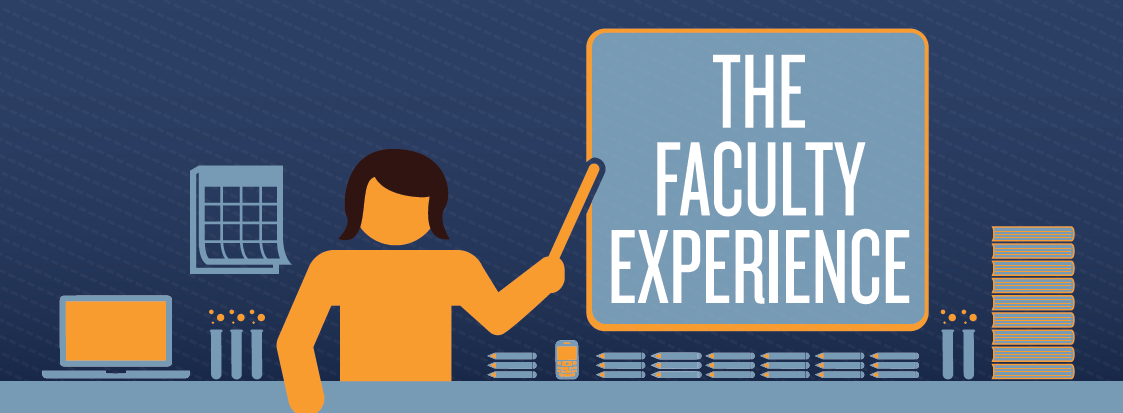 The more you get to know your faculty, the better you can understand their needs.
For more information about HERI/CIRP SurveysThe Freshman SurveyYour First College Year Survey
Diverse Learning Environments SurveyCollege Senior Survey
The Faculty Survey
Staff Climate SurveyPlease contact:
heri@ucla.edu(310) 825-1925www.heri.ucla.edu
2016-2017 HERI Faculty Survey
38